ภาพรวมโครงสร้าง นโยบายด้านพลังงาน
นายสมภพ พัฒนอริยางกูล 
ผู้อำนวยการกองยุทธศาสตร์และแผนงาน
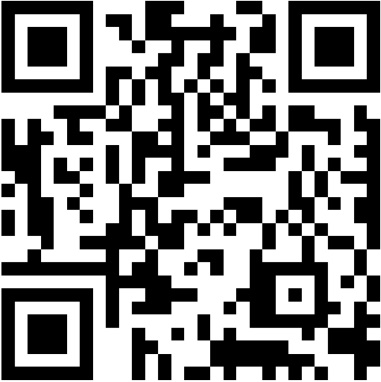 การปฐมนิเทศพลังงานจังหวัดใหม่ วันที่ 10 กรกฎาคม 2562
energy.go.th/2015/ภาพรวมโครงสร้างนโยบายพ/
หัวข้อนำเสนอ
2
โครงสร้างกระทรวงพลังงาน
3
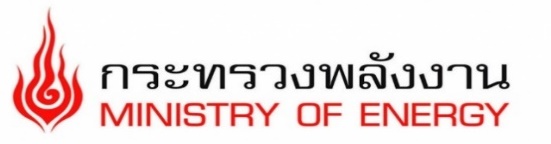 กระทรวงพลังงาน ก่อตั้งเมื่อ พ.ศ. 2545
3 ตุลาคม 2545มีพระบรมราชโองการตราพระราชบัญญัติระเบียบบริหารราชการแผ่นดิน (ฉบับที่ 5) พ.ศ. 2545 และ พระราชบัญญัติปรับปรุงกระทรวงทบวง กรม พ.ศ. 2545 เป็นกฎหมายถือเป็นวันแรกแห่งการก่อตั้งกระทรวงพลังงาน
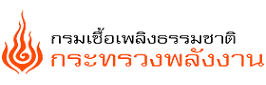 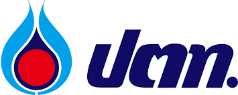 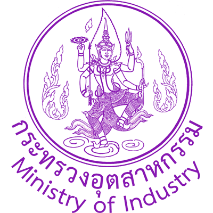 กองเชื้อเพลิงธรรมชาติ กองวิเคราะห์ (ฝ่ายวิเคราะห์เชื้อเพลิงธรรมชาติ) กรมทรัพยากรธรณี 
กองอุตสาหกรรมน้ำมัน สำนักงานปลัดกระทรวงอุตสาหกรรม
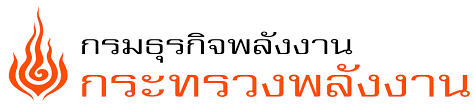 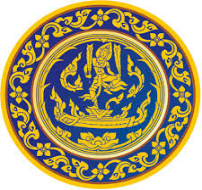 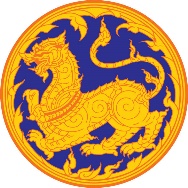 กระทรวงพาณิชย์
สำนักน้ำมันเชื้อเพลิง กรมทะเบียนการค้า
กระทรวงมหาดไทย
กองควบคุมน้ำมันเชื้อเพลิงและก๊าซ กรมโยธาธิการ
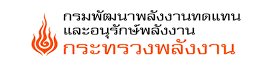 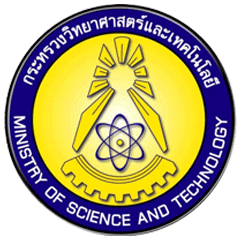 กระทรวงวิทยาศาสตร์ฯ
กรมพัฒนาและส่งเสริมพลังงาน
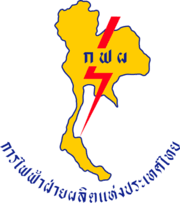 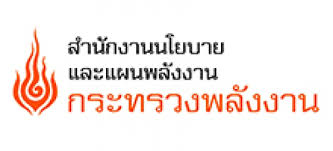 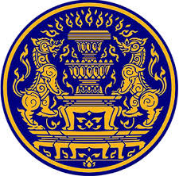 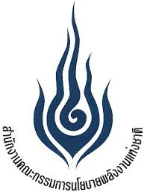 สำนักงานคณะกรรมการ นโยบายพลังงานแห่งชาติ
สำนักนายกรัฐมนตรี
4
โครงสร้างและภารกิจ
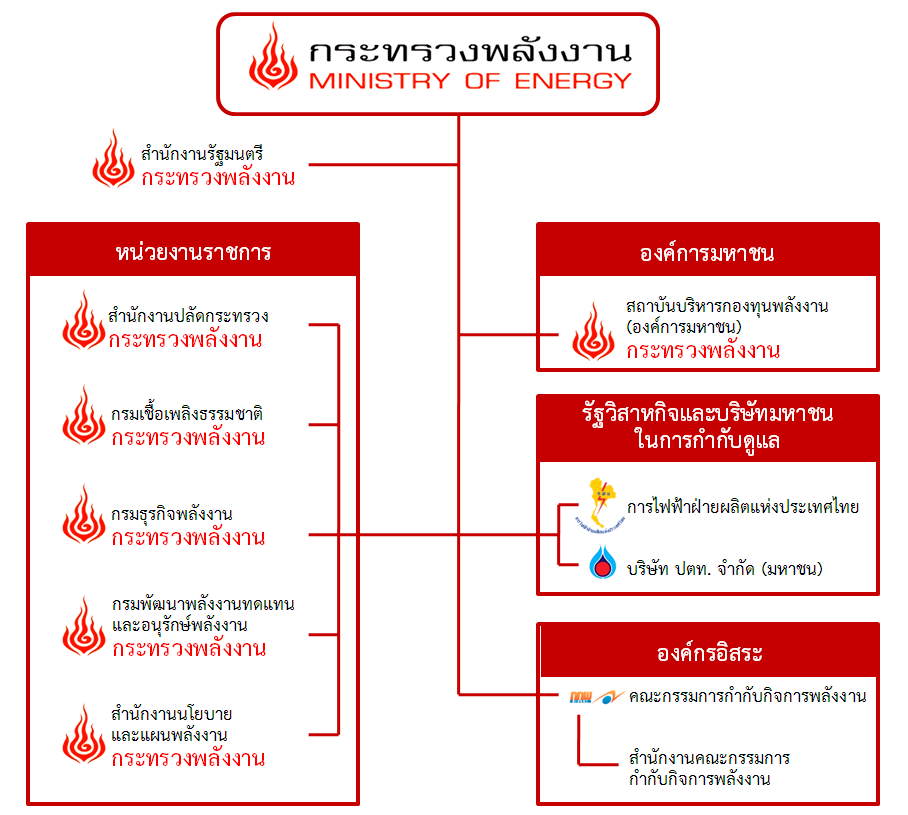 วิสัยทัศน์
ประเทศไทยมีความมั่นคงด้านพลังงาน เป็นผู้นำเทคโนโลยีพลังงานในภูมิภาคเอเชียและประชาชนพึ่งพาตนเองได้ ภายในปี พ.ศ. 2579
พันธกิจ
เสริมสร้างความมั่นคงทางพลังงานเพื่อรองรับการเติบโตทางเศรษฐกิจ
และคุณภาพชีวิตที่เป็นมิตรต่อสิ่งแวดล้อม
5
อำนาจและภารกิจของกรม
สำนักงานปลัดกระทรวงพลังงาน
การจัดทำยุทธศาสตร์ งบประมาณและการติดตามประเมินผล
งานบุคคล กฎหมาย คลังและพัสดุ ตรวจสอบภายใน คำรับรองปฏิบัติราชการ การตรวจราชการ 
การบริหารราชการส่วนภูมิภาค+ต่างประเทศ
การประชาสัมพันธ์
การมีส่วนร่วมของประชาชนในพื้นที่
กรมธุรกิจพลังงาน
กำกับดูแลกิจการพลังงานด้านคุณภาพความปลอดภัย ความมั่นคงและสิ่งแวดล้อม
กำกับคุณภาพมาตรฐานน้ำมันเชื้อเพลิง การค้าและการสำรองน้ำมัน
กำกับดูแลโรงกลั่น
กำกับดูแล ติดตามราคาน้ำมันเชื้อเพลิงและเชื้อเพลิงชีวภาพ
กรมเชื้อเพลิงธรรมชาติ
บริหารจัดการสัญญาสัมปทานปิโตรเลียม
กำหนดมาตรฐานการดำเนินงานอาชีวอนามัย ความปลอดภัย และสิ่งแวดล้อม
จัดเก็บค่าภาคหลวงและผลประโยชน์อื่นใด
บริหารจัดการถ่านหิน
สำนักงานนโยบายและแผนพลังงาน
เสนอแนะการกำหนดนโยบายและแผนเสนอแนะนโยบายด้านการอนุรักษ์พลังงานและพลังงานทดแทน
บริหารจัดการข้อมูลและพยากรณ์แนวโน้มข้อมูลพลังงาน
เป็นฝ่ายเลขานุการของ กพช. กบง. กทอ.
กรมพัฒนาพลังงานทดแทนและอนุรักษ์พลังงาน
ส่งเสริม กำกับ การอนุรักษ์พลังงาน
วิจัย ค้นคว้า และสนับสนุนพลังงานทดแทน
สำนักงานคณะกรรมการกำกับกิจการพลังงาน
กำกับกิจการไฟฟ้าและก๊าซธรรมชาติ 
การอนุญาตเบ็ดเสร็จ 
อัตราค่าบริการไฟฟ้า และค่าผ่านท่อก๊าซการปรับค่าไฟฟ้าโดยอัตโนมัติ (ค่า Ft) 
กำกับการรับซื้อไฟฟ้าตามแผน PDP  
การคุ้มครองสิทธิ สร้างการมีส่วนร่วมของผู้ใช้พลังงาน
การไฟฟ้าฝ่ายผลิตแห่งประเทศไทย
ผลิต จัดหา จัดส่ง และจำหน่ายไฟฟ้า
ประกอบธุรกิจเกี่ยวเนื่อง
การผลิตและขายลิกไนต์
บริษัท ปตท. จำกัด (มหาชน)
ดำเนินธุรกิจด้านพลังงานและปิโตรเคมี
ก๊าซธรรมชาติ : จัดหา จำหน่าย ระบบท่อส่ง โรงแยก
น้ำมัน : ขายปลีก จัดหา จัดส่ง คลัง
สำนักงานกองทุนน้ำมันเชื้อเพลิง
รับผิดชอบงานธุรการของคณะกรรมการและคณะอนุกรรมการ
จัดทำแผนรองรับวิกฤตการณ์ด้านน้ำมันเชื้อเพลิงและแผนยุทธศาสตร์กองทุนน้ำมันเชื้อเพลิง
กู้ยืมเงิน
ปฏิบัติตามมอบหมาย
4
โครงสร้างผู้บริหาร
รัฐมนตรีว่าการกระทรวงพลังงาน
ผู้ตรวจราชการ
คณะกรรมการ
กำกับกิจการพลังงาน
คณะกรรมการบริหาร
กองทุนน้ำมันเชื้อเพลิง*
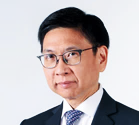 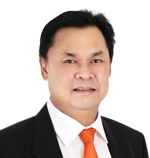 นายนที ทับมณี
หัวหน้า
ผู้ตรวจราชการ
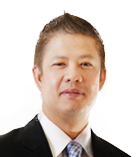 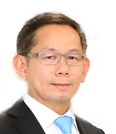 นายกุลิศ  สมบัติศิริ
ปลัดกระทรวงพลังงาน
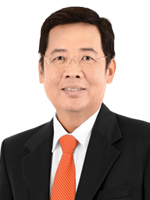 นายประพนธ์ วงษ์ท่าเรือ
นายสราวุธ  แก้วตาทิพย์
รองปลัดกระทรวงพลังงาน
นายสมบูรณ์  หน่อแก้ว
รองปลัดกระทรวงพลังงาน
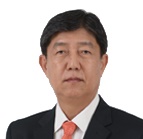 นายวิศักดิ์วัฒนศัพท์
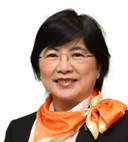 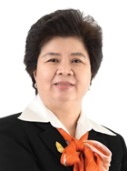 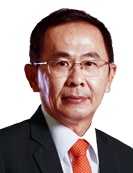 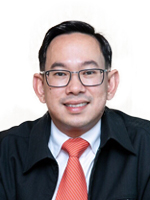 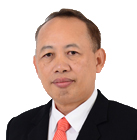 นายประเสริฐ  สินสุขประเสริฐ
นายยงยุทธ จันทโรทัย
อธิบดีกรมพัฒนาพลังงานทดแทน
และอนุรักษ์พลังงาน
นายวัฒนพงษ์ คุโรวาท
ผู้อำนวยการสำนักงานนโยบายและแผนพลังงาน
นางเปรมฤทัย  วินัยแพทย์
อธิบดีกรมเชื้อเพลิงธรรมชาติ
นางสาวนันธิกา ทังสุพานิช
อธิบดีกรมธุรกิจพลังงาน
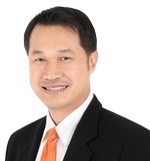 นายทวารัฐ  
สูตะบุตร
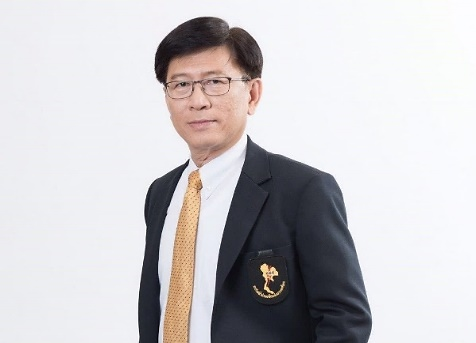 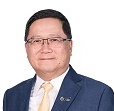 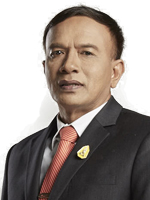 นายวิบูลย์ ฤกษ์ศิระทัย
ผู้ว่าการ
การไฟฟ้าฝ่ายผลิต
แห่งประเทศไทย
นายชาญศิลป์ ตรีนุชกร
ประธานเจ้าหน้าที่บริหาร
และกรรมการผู้จัดการใหญ่ 
บ.ปตท.จำกัด (มหาชน)
นายหร่อหยา จันทรัตนา
* ตาม พระราชบัญญัติกองทุนน้ำมันเชื้อเพลิง พ.ศ. 2562
7
กลไกการบริหารนโยบายพลังงานของประเทศ
คณะรัฐมนตรี
คณะกรรมการนโยบายพลังงานแห่งชาติ (กพช.)
ประธาน      : 	นายกฯ	รองประธาน : 	รองนายกฯ
เลขานุการฯ : 	ผอ.สนพ.
คณะกรรมการบริหารนโยบายพลังงาน (กบง.)
ประธาน      : 	รมว.พน. 
เลขานุการฯ : 	ผอ.สนพ.
รัฐมนตรีว่าการ
กระทรวงพลังงาน
คณะกรรมการกองทุนเพื่อส่งเสริมการอนุรักษ์พลังงาน (กอ.)
คณะกรรมการบริหาร
กองทุนน้ำมันเชื้อเพลิง*
คณะกรรมการ
กำกับกิจการพลังงาน
ประธาน      : 	รองนายกฯ
เลขานุการฯ : 	ผอ.สนพ.
คณะกรรมการบริหาร
กองทุนน้ำมันเชื้อเพลิง*
ประธาน      : 	รมว.พน.
เลขานุการฯ : 	ผอ.สนง.กองทุนฯ
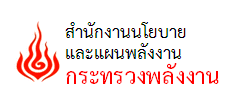 เลขานุการ
คณะกรรมการ
ปลัดกระทรวงพลังงาน
8
* ตาม พระราชบัญญัติกองทุนน้ำมันเชื้อเพลิง พ.ศ. 2562
โครงสร้างคณะกรรมการด้านพลังงาน
คณะรัฐมนตรี
คณะกรรมการนโยบายพลังงานแห่งชาติ (กพช.)
นโยบาย
สำนักงานบริหารกองทุนเพื่อส่งเสริมการอนุรักษ์พลังงาน (ส.กทอ.)
คณะกรรมการบริหารนโยบายพลังงาน (กบง.)
กรมธุรกิจพลังงาน (ธพ.)
คณะกรรมการกำกับกิจการพลังงาน (กกพ.)
กรมพัฒนาพลังงานทดแทนและอนุรักษ์พลังงาน (พพ.)
กำกับ
กรมเชื้อเพลิงธรรมชาติ (ชธ.) (Upstream)
กฟผ. / กฟน. / กฟภ.
เอกชนทั่วไป
ปตท.
ปฏิบัติ
บ.น้ำมัน
IPP / SPP / VSPP
น้ำมัน
แก๊ส
ไฟฟ้า
ทดแทน+อนุรักษ์
9
การแบ่งแยกบทบาทหน้าที่ในการขับเคลื่อนภาคพลังงาน
คณะกรรมการ Code of Conduct
เพื่อเพิ่มประสิทธิภาพในการบริหารจัดการและหน้าที่ความรับผิดชอบในปัจจุบัน ลดความซ้ำซ้อน ลดอุปสรรค ข้อจำกัด ระยะเวลาและขั้นตอนการปฏิบัติงานให้สั้นลง 
อยู่ระหว่างการดำเนินงานของคณะกรรมการทบทวนโครงสร้าง บทบาท อำนาจ และ ภารกิจของกระทรวงพลังงาน ซึ่งมี ปพน. เป็นประธาน
นโยบาย
กำกับ
ปฏิบัติ
2
สำนักงานพลังงานจังหวัด สังกัดสำนักงานปลัดกระทรวงพลังงาน
สำนักงานปลัด
กระทรวงพลังงาน
สำนักงานกองทุนเพื่อส่งเสริมการอนุรักษ์พลังงาน*
กลุ่มพัฒนา
ระบบบริหาร
กลุ่มตรวจสอบภายใน
ศูนย์ปฏิบัติการต่อต้านการทุจริต
ศูนย์
เทคโนโลยีสารสนเทศและการสื่อสาร
กองกลาง
กองยุทธศาสตร์และแผนงาน
กองความร่วมมือระหว่างประเทศ
กองศึกษาและพัฒนาโรงไฟฟ้าฐาน
กองตรวจราชการ
สำนักงานพลังงานจังหวัด
(76 จังหวัด)
สำนักส่งเสริมการมีส่วนร่วมของประชาชน *
* โครงสร้างภายในสำนักงานปลัดกระทรวงพลังงาน
11
ประเด็นนโยบายสำคัญด้านพลังงาน
12
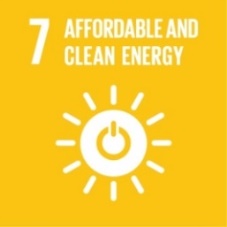 เป้าหมายการพัฒนาที่ยั่งยืนด้านพลังงาน ปี 2579
กระทรวงพลังงานเป็นผู้รับผิดชอบการติดตามและขับเคลื่อน
เป้าหมายการพัฒนาที่ยั่งยืนด้านพลังงาน (เป้าที่ 7) ปี 2579 ใน 3 เป้าหมาย 4 ตัวชี้วัด
1
สร้างหลักประกันว่ามีการเข้าถึงการบริการพลังงานสมัยใหม่ในราคาที่สามารถซื้อหาได้ และ เชื่อถือได้ ภายในปี 2573
ประชาชนพึ่งพา เทคโนโลยีพลังงานสะอาด เพิ่มขึ้น
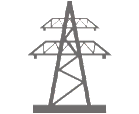 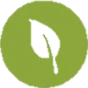 99.99%
ของประชากรเข้าถึง ไฟฟ้า
ปี 2559 คิดเป็น 99.70%
ปี 2560 คิดเป็น 99.77% 
ปี 2561 คิดเป็น 99.79% (ณ พ.ย.)
ปี 2558 คิดเป็น 80.90%
ปี 2559 คิดเป็น 81.10%
ปี 2560 คิดเป็น 82.9%
ลดความเข้มของการใช้ พลังงาน
(Energy Intensity)
30%
3
2
เพิ่มสัดส่วนของพลังงานทดแทนในการใช้พลังงานแบบผสมผสานการใช้พลังงานของโลก ภายในปี 2573
เพิ่มอัตราการปรับปรุงประสิทธิภาพการใช้พลังงานของโลกให้เพิ่มขึ้น 2 เท่า ภายในปี 2573
30%
การใช้ พลังงานทดแทน ต่อการใช้พลังงานขั้นสุดท้ายเพิ่มขึ้น
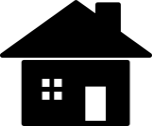 หรือเท่ากับ
5.98    ktoe/พันล้านบาท
ปี 2559 คิดเป็น 13.83 %
ปี 2560 คิดเป็น 14.53%
ปี 2561 คิดเป็น 15.33% (ณ ก.ย.)
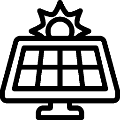 ปี 2559 EI เท่ากับ  8.14 ktoe/พันล้านบาท
ปี 2560 EI เท่ากับ  7.91 ktoe/พันล้านบาท
ปี 2561 EI เท่ากับ  8.00 ktoe/พันล้านบาท (ณ ก.ย.)
ข้อมูล ณ 15 มกราคม 2562
[Speaker Notes: ตัวชี้วัดที่ 7.b.1 ยังไม่มีความชัดเจนในเรื่อง Metadata ดังนั้น กระทรวงพลังงานจึงรายงานเป้าหมาย/สถานะตามที่เข้าใจ 
ตั้งเป้าหมาย คือ ประเทศไทยมีการลงทุนในโครงสร้างพื้นฐานด้านพลังงานเพียงพอต่อการรองรับการเจริญเติบโตทางเศรษฐกิจและการพัฒนาประเทศในทุกด้าน 
สถานภาพ ปี 2558 การลงทุนและเงินที่เข้าสู่ระบบเศรษฐกิจภาคพลังงาน เท่ากับ 489,266 ล้านบาท
สำหรับ Roadmap ใช้แนวทางการลงทุนในโครงสร้างพื้นฐานด้านพลังงานตามแผนยุทธศาสตร์ 20 ปี ของกระทรวงพลังงาน]
เป้าหมายการลดการปล่อยก๊าซเรือนกระจกภาคพลังงาน
ประเทศไทยมีแผนแม่บทการลดก๊าซเรือนกระจก เพื่อดำเนินงานตามเป้าหมาย NDC ซึ่งจะลดก๊าซเรือนกระจก ร้อยละ 20-25 ภายในปี พ.ศ. 2573 
กระทรวงพลังงาน (สนพ.) ได้จัดทำแผนปฏิบัติการลดก๊าซเรือนกระจกภาคพลังงาน ปี พ.ศ. 2564 – 2573 สาขาพลังงาน  
มาตรการตามแผน EEP และ AEDP คาดว่าจะสามารถลดการปล่อยก๊าซเรือนกระจกได้ 27 และ 90 ล้านตัน CO2 ภายในปี พ.ศ. 2573 ตามลำดับ
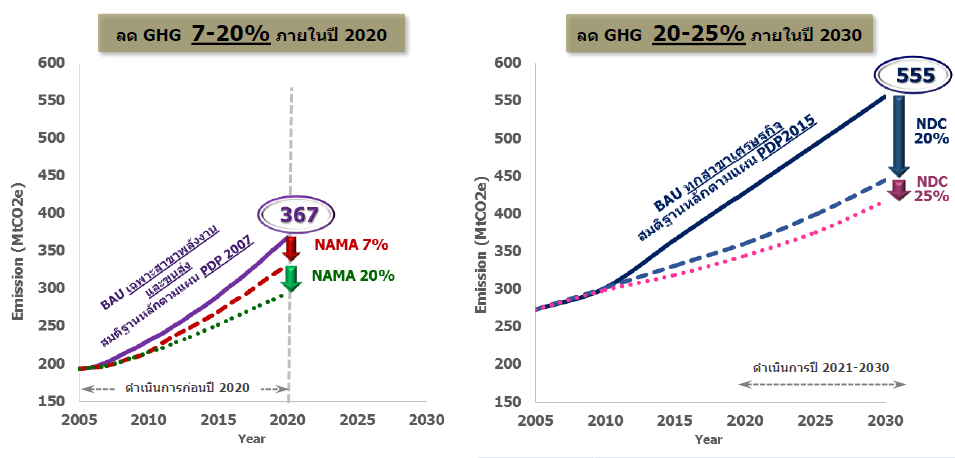 ที่มา : สนพ. กระทรวงพลังงาน
14
ประเด็นนโยบายพลังงานไทยที่สำคัญ
การขับเคลื่อน PDP 2018
โซลาร์ประชาชน
นโยบายราคาพลังงาน

การบริหารจัดการแหล่งบงกชและเอราวัณให้ต่อเนื่อง 
การนำเข้า LNG ของ กฟผ.

การส่งเสริมการใช้น้ำมันไบโอดีเซล B10 B 20
การปรับคุณภาพน้ำมันให้เป็น EURO 5
การบริหารกองทุนน้ำมันเชื้อเพลิง

การจัดทำแผนพลังงาน ประกอบด้วย Gas Plan Oil Plan AEDP และ EEP
การเป็นเจ้าภาพการประชุมเจ้าหน้าที่อาวุโสอาเซียนด้านพลังงาน

การจัดสรรอัตราข้าราชการตั้งใหม่ให้แก่สำนักงานปลัดกระทรวง กระทรวงพลังงาน จำนวน 78 อัตรา
ไฟฟ้า



ก๊าซ


น้ำมัน


แผนงาน



บุคลากร
2
ประเด็นนโยบายสำคัญ
การขับเคลื่อน PDP 2018
โซลาร์ประชาชน
นโยบายราคาพลังงาน
ไฟฟ้า
ปี 2560 (46,090 MW)  ปี 2580 (77,211 MW)
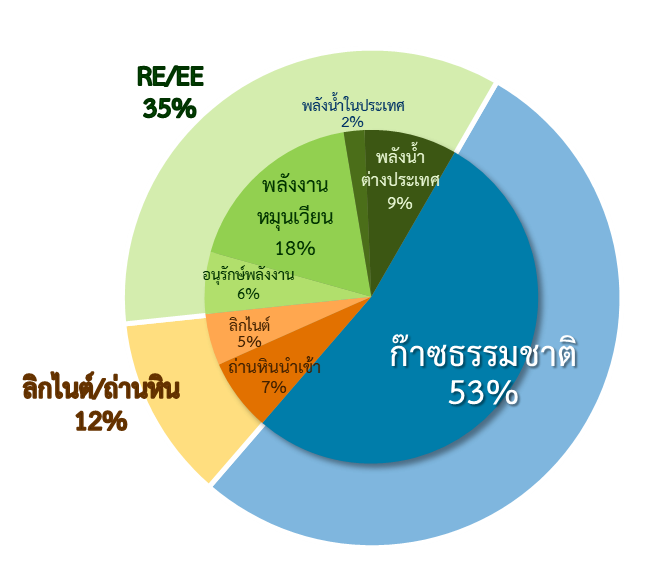 โครงการผลิตไฟฟ้าจากพลังงานแสงอาทิตย์ที่ติดตั้งบนหลังคาสำหรับภาคประชาชนประเภทบ้านที่อยู่อาศัย พ.ศ. 2562 
เปิดรับเป็นเวลา 10 ปี ต่อเนื่อง ปีละ 100 MW
สถานะ ณ 7 มิ.ย. 62 มีผู้สมัคร กฟน. 1,218 kW (250 ราย) และ กฟภ. 5,645 kW (1,129 ราย)
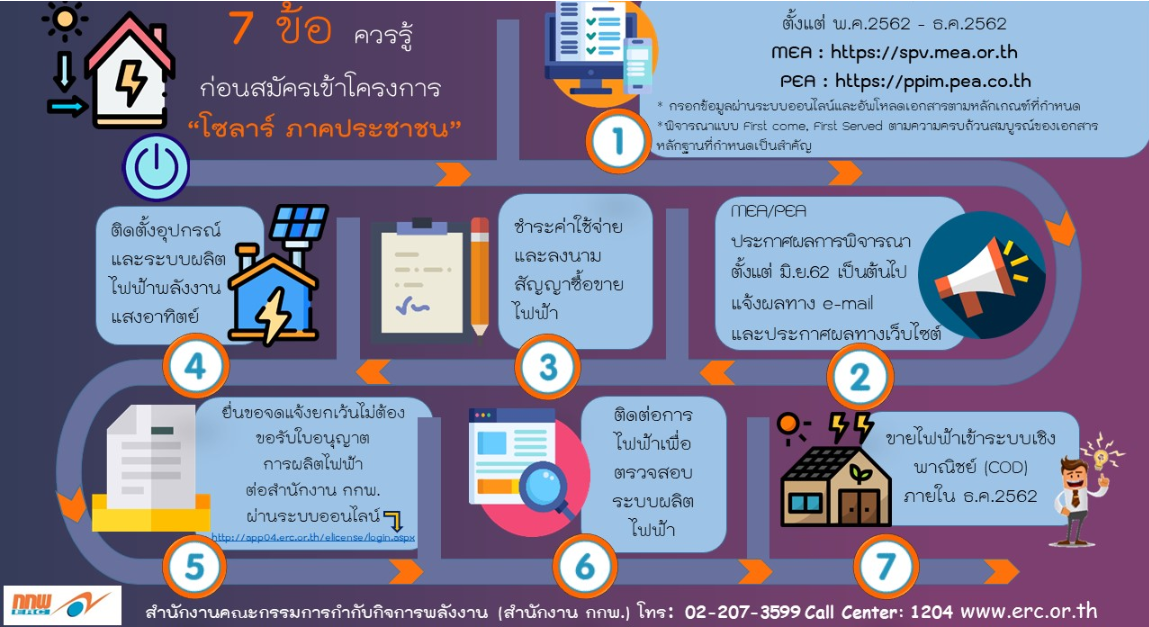 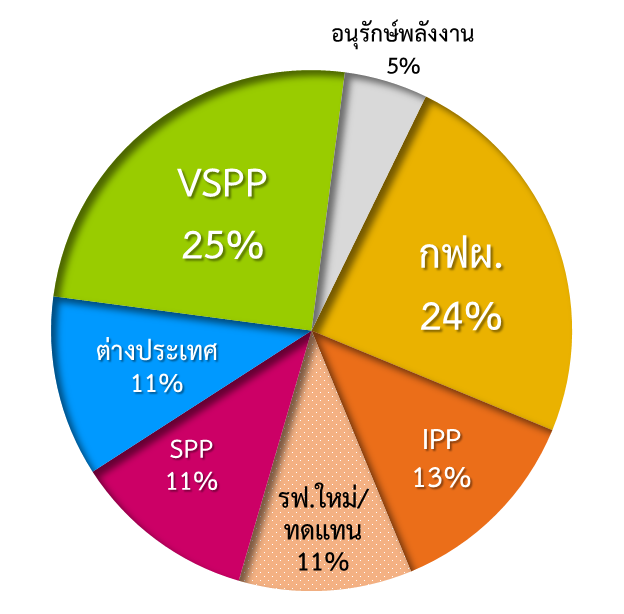 2
ประเด็นนโยบายสำคัญ
4. การบริหารจัดการแหล่งบงกชและเอราวัณให้ต่อเนื่อง 
5. การเปิดเสรีก๊าซธรรมชาติ : ทดลองการนำเข้า LNG ของ กฟผ.
ก๊าซ
แหล่งก๊าซธรรมชาติกลุ่มเอราวัณ ได้รับสัมปทาน มี.ค. 2515 จะสิ้นอายุสัมปทานในปี 2565 / แหล่งก๊าซธรรมชาติกลุ่มบงกช ได้รับสัมปทาน มี.ค. 2515 จะสิ้นอายุสัมปทานในปี 2565 และ 2566ได้ลงนามในสัมปทานใหม่แล้ว 25 ก.พ. 62
แหล่งก๊าซสินภูฮ่อมประกอบด้วย 2 แปลงสำรวจ สิ้นอายุ 2562 และ 2564 ครม. มีมติเมื่อ 7 พ.ค. 2562 ให้ต่อระยะเวลาผลิตเป็นเวลา 10 ปี
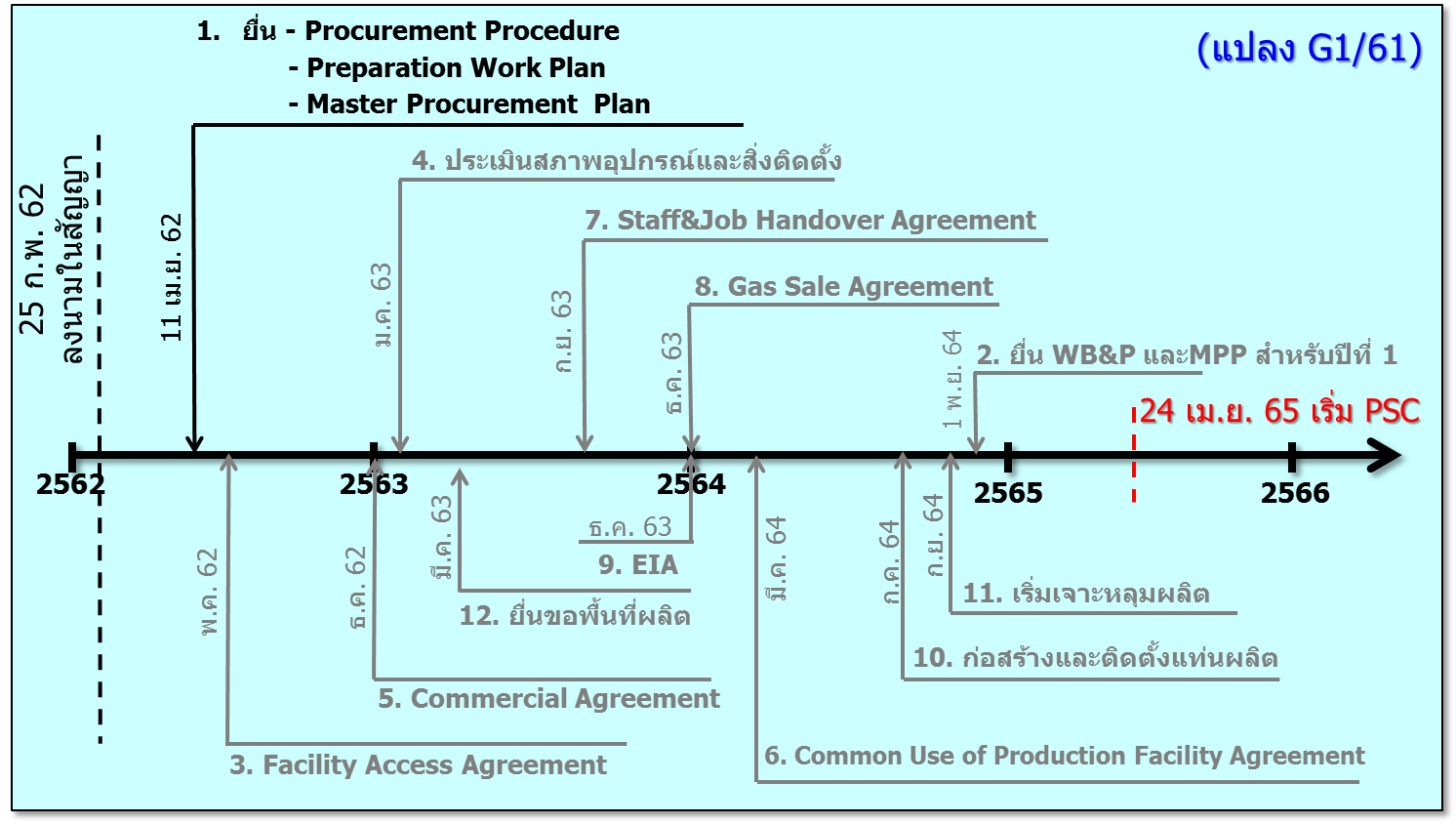 2
ประเด็นนโยบายสำคัญ
6. การส่งเสริมการใช้น้ำมันไบโอดีเซล B10  B20
7. การปรับคุณภาพน้ำมันให้เป็น EURO 5
8. การบริหารกองทุนน้ำมันเชื้อเพลิง
น้ำมัน
การกำหนดมาตรฐานน้ำมัน EURO 5 ต้องเป็นนโยบายของรัฐบาลจึงจะสามารถดำเนินการได้ (มติคณะกรรมการสิ่งแวดล้อมแห่งชาติ)
กบง. เห็นชอบให้ผู้ค้าน้ำมันตามมาตรา 7 จำหน่ายน้ำมันดีเซลหมุนเร็ว B20 ผ่านสถานีบริการ เมื่อวันที่ 30 ม.ค. 2562
มีเป้าหมายการใช้ CPO 2.16 ล้านตัน/ปี
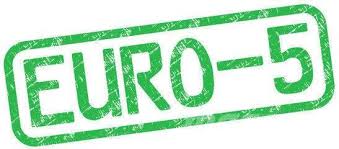 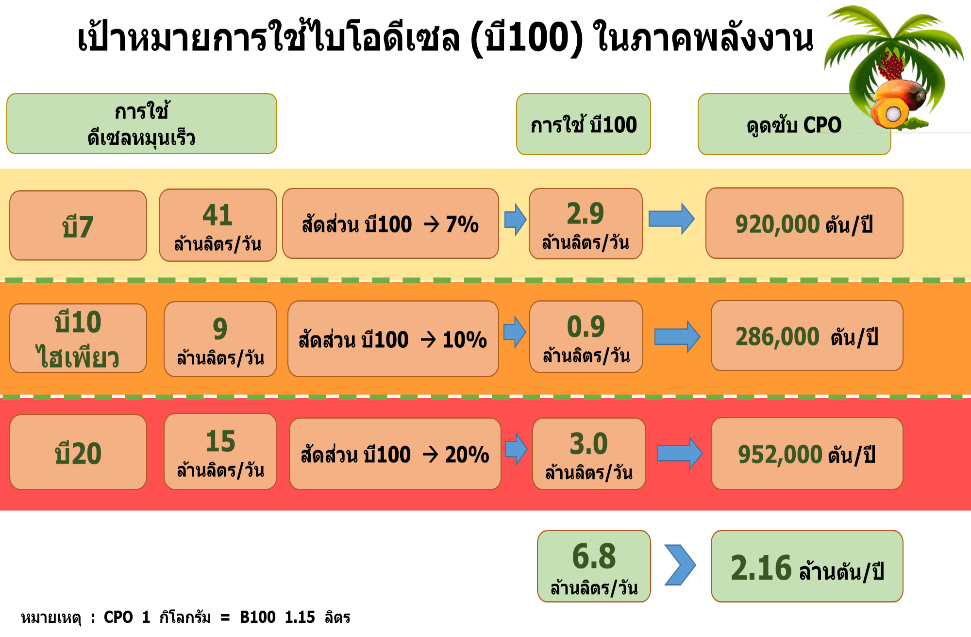 พ.ร.บ. กองทุนน้ำมันเชื้อเพลิง พ.ศ. 2562 ประกาศในราชกิจจานุเบกษา โดยมีผลใช้บังคับ 24 ก.ย. 62
มีบทเฉพาะกาลเงินชดเชยสำหรับน้ำมันเชื้อเพลิงที่มีส่วนผสมของเชื้อเพลิงชีวภาพอยู่ก่อน พ.ร.บ. นี้ใช้บังคับ อีก 3 ปี
ให้จัดทำแผนรองรับวิกฤตการณ์ด้านน้ำมันเชื้อเพลิง และแผนยุทธศาสตร์กองทุนน้ำมันเชื้อเพลิง
2
ประเด็นนโยบายสำคัญ
9.  การจัดทำแผนพลังงาน ประกอบด้วย Gas Plan Oil Plan AEDP และ EEP
10. การเป็นเจ้าภาพการประชุมเจ้าหน้าที่อาวุโสอาเซียนด้านพลังงาน
แผนงาน
หน่วยงานอยู่ระหว่างการจัดทำแผนแม่บทของกระทรวงพลังงาน (พ.ศ.2562-2565)
อยู่ระหว่างการปรับปรุง TIEB ให้สอดคล้องกับ PDP 2018 ที่ ครม. เห็นชอบแล้ว
การประชุมเจ้าหน้าที่อาวุโสอาเซียนด้านพลังงาน ครั้งที่ 37 และการประชุมอื่นที่เกี่ยวข้อง (SOME) ระดับปลัดกระทรวงพลังงาน 24-28 มิถุนายน 2562

เจ้าภาพจัดการประชุมรัฐมนตรีพลังงานอาเซียน (AMEM) ระดับรัฐมนตรีว่าการกระทรวงพลังงาน 2-6 กันยายน 2562
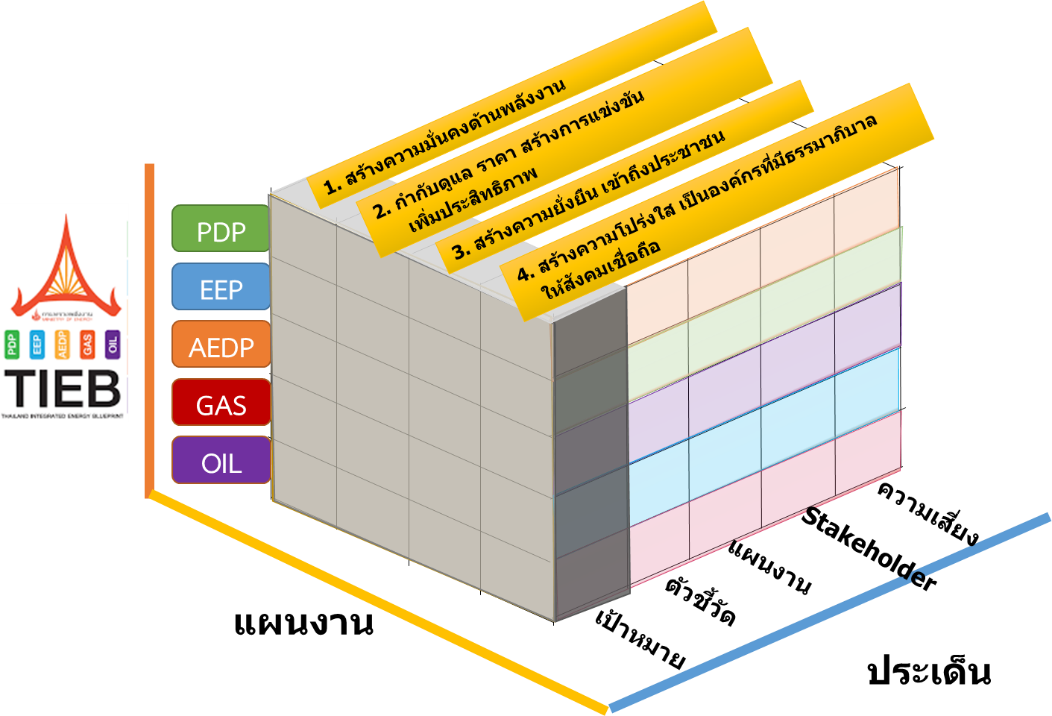 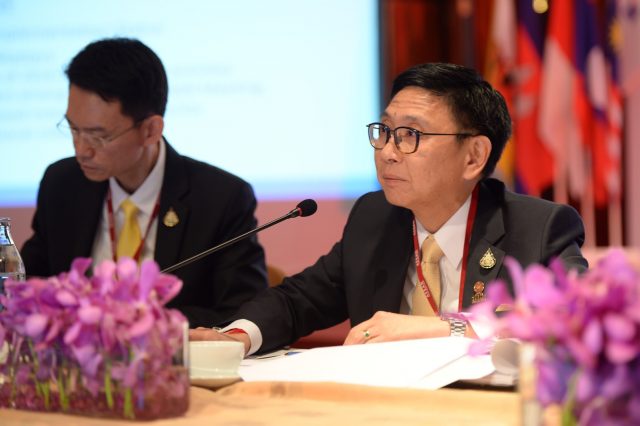 2
ภารกิจสำนักงานพลังงานจังหวัด
20
ภารกิจสำนักงานพลังงานจังหวัด
กฎกระทรวงแบ่งส่วนราชการสำนักงานปลัดกระทรวงกระทรวงพลังงาน พ.ศ. 2562 ข้อ 13
21
ภารกิจการขับเคลื่อนงานจากส่วนกลางในเชิงพื้นที่
ระดับกระทรวง
ระดับกลุ่มจังหวัด
ระดับจังหวัด
ระดับตำบล(ชุมชน)
เจ้าภาพหลัก
สป.พน. / ชธ./ธพ./พพ. /สนพ./กฟผ./ปตท.
ขับเคลื่อนยุทธศาสตร์กระทรวงพลังงาน
สนับสนุน
สป.พน. (กศร. / สสช.)
สพจ.
เครือข่าย (อส.พน./เจตคติ)
แ
สร้างการรับรู้ (PR)
สป.พน. (กยผ.)
งานวิชาการ
ชธ./ธพ./พพ./สนพ./กฟผ./ปตท.
สป.พน. (กศร. /สสช.)
ส.กทอ.
แหล่งงบประมาณ RE/EE
ตัวชี้วัดสำนักงานพลังงานจังหวัด พ.ศ. 2562
23
ภารกิจสำนักงานพลังงานจังหวัด
ประเด็นที่เกี่ยวข้องกับสำนักงานปลัดกระทรวงพลังงาน
24
การประสานงานระหว่างส่วนกลางและ สพจ.*
กระทรวงพลังงาน
สำนักงานปลัดกระทรวง
กรมพัฒนาพลังงานทดแทนและอนุรักษ์พลังงาน
สำนักงานนโยบายและแผนพลังงาน
กรมธุรกิจพลังงาน
กรมเชื้อเพลิงธรรมชาติ
สำนักงานกองทุนอนุรักษ์ฯ
ประสาน   - บูรณาการแผนงาน/โครงการ
สนับสนุน  - องค์ความรู้ “พลังงานชุมชน”
              - ยกระดับเครือข่าย/อส.พน.              - การทำงานบนพื้นที่อ่อนไหว
ส่วนกลาง
ส่วนภูมิภาค
หน่วยงานกลางประสานตรงกลุ่มเป้าหมาย
และสำเนาแจ้ง สพจ. ทราบด้วย
ชุมชน/เอกชน
หน่วยงานราชการ
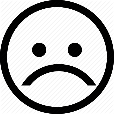 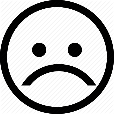 ประสาน
สำนักงานพลังงานจังหวัด
*ตามข้อเสนอที่ประชุม คกก. Code of Conduct
25
ภารกิจสำนักงานพลังงานจังหวัด
ประเด็นที่เกี่ยวข้องกับสำนักงานปลัดกระทรวงพลังงาน (ต่อ)
26
การแปลงนโยบายสู่การปฏิบัติ
การจัดทำยุทธศาสตร์และแผนงาน
การจัดทำและจัดสรรงบประมาณแผ่นดิน
หน่วยงาน
ขั้นตอน
ขั้นตอน
หน่วยงาน
กยผ.
รวบรวมส่ง สงป.ชี้แจง สงป.
(ภาพรวม สป.พน.)
กำหนดนโยบาย
ระดับประเทศ
สนพ.
จัดทำยุทธศาสตร์
ระดับกระทรวง
กยผ. 
(+ทุกกรม)
จัดทำคำของบ
(76 จังหวัด)
จัดทำยุทธศาสตร์
ระดับกรม
วิเคราะห์โครงการ
แปลงยุทธศาสตร์
(โครงการระดับจังหวัด)
กยผ.
รวบรวมคำขอโครงการ
(76 จังหวัด)
ตุลาคม
จัดทำงบประมาณโครงการระดับจังหวัด
สพจ.
เสนอโครงการ
ตามแผนงานโครงการ
(ระดับจังหวัด กลุ่มจังหวัด)
สิงหาคม
กันยายน
คำขอโครงการ
ความต้องการในพื้นที่ (76 จังหวัด)
ติดตามประเมินผล
กยผ.
ตรวจติดตามตามแผนการตรวจราชการ
ผตร./ กตร.
แผนด้านพลังงานระดับพื้นที่
3
ขับเคลื่อนโครงการได้ผลจริงเป็นประโยชน์ต่อประชาชน
วัตถุประสงค์
2
แผนพลังงานสอดคล้องกับความต้องการพื้นที่ในทุกระดับ
1
ข้อมูลพลังงานระดับจังหวัดที่แม่นยำและทันสมัย
แผนชุมชน

เพื่อสนับสนุนชุมชนจัดการตนเองด้านพลังงาน
เน้นการลดต้นทุนด้านพลังงานสร้างงาน สร้างอาชีพ
ดำเนินงานตั้งแต่ พ.ศ. 2549 จำนวน อปท. ที่ร่วมทำแผนแล้ว 1,965
แผนจังหวัด

เพื่อกำหนดทิศทางการพัฒนาพลังงานในจังหวัดและเสนอโครงการสู่แผนเชิงพื้นที่อื่น ๆ  (แผนพัฒนาจังหวัด กลุ่มจังหวัด ฯลฯ)
ปรับปรุงแผนทุกปี
ดำเนินงานตั้งแต่ พ.ศ. 2557
แผนภาค

เพื่อจัดทำแผนพัฒนาภาคสภาพัฒน์และพลังงาน
ได้จัด Focus Group ทั้ง 6 ภาคเพื่อระดมความเห็น
เสนอร่างที่ 1 เมื่อมิถุนายน 2562
เตรียมนำเสนอร่างแก่ผู้บริหาร สิงหาคม 2562
ภารกิจสำนักงานพลังงานจังหวัด
ประเด็นที่เกี่ยวข้องกับสำนักงานปลัดกระทรวงพลังงาน (ต่อ)
29
เครือข่ายพลังงานทั่วประเทศ
สสช. / กศร. สร้างเครือข่ายภาคประชาชนทั่วประเทศอย่างต่อเนื่อง
อาสาสมัครพลังงาน ช่างเทคนิคเชิงพลังงงานชุมชน (ตั้งแต่ 2546)
สร้างนักกลุ่มนักสื่อสารพลังงานด้านการสื่อสารนโยบายพลังงานในระดับชุมชน ในพื้นที่อ่อนไหว 8 จังหวัด (ตั้งแต่ 2561)
หลักสูตรร่วมกับสำนักงานการศึกษาขั้นพื้นฐานและอบรมครูกิจกรรมพลังงานเสริมทักษะด้านสะเต็มศึกษาในระดับการศึกษาขั้นพื้นฐาน STEM (ตั้งแต่ 2560)
สร้างกระบวนความคิดทางพลังงานและพัฒนาวิชาชีพด้านพลังงานแก่ประชาชน (Energy for Life) ในระบบการศึกษานอกโรงรียน (กศน.) (ตั้งแต่ 2557)
30
ภารกิจด้านการประชาสัมพันธ์ในระดับภูมิภาค
ยุทธศาสตร์การสื่อสารและการประชาสัมพันธ์ของกระทรวงพลังงาน
กลยุทธ์การสื่อสาร “ขึงข่าวดี ขยี้ข่าวร้าย ขยายคนรัก”
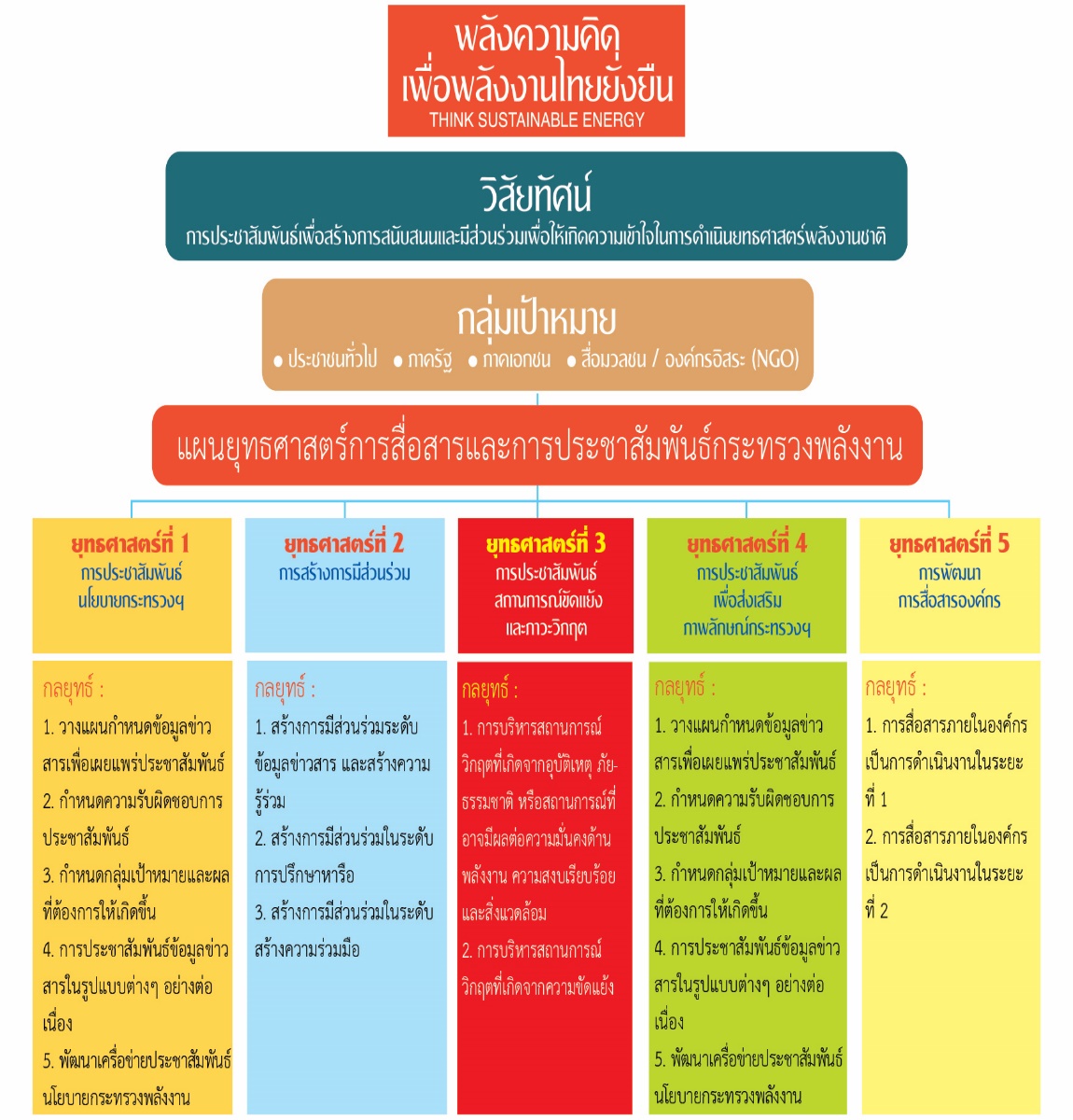 “ขึงข่าวดี”
ผ่านโครงการที่ทำแล้วประชาชนชื่นชมและมีความสุขอาทิ โครงการโซล่าร์สูบน้ำ  พาราโบลาโดม ฯลฯ
สื่อสาร ผ่านกิจกรรม - สื่อสัญจร / Facebook ของ สพจ.- ส่งให้ PR ส่วนกลางช่วยขยายผล
“ขยี้ข่าวร้าย”
คือการป้องกันข่าวที่ไม่ดีด้านพลังงาน ที่เกิดขึ้นในพื้นที่ ไม่ให้ลุกลาม บานปลาย
อาทิ การประท้วงเกี่ยวกับโรงไฟฟ้า การทุจริต ฯลฯ
“ขยายคนรัก”
คือ การสร้างฐานคนในพื้นที่ผ่านกิจกรรมต่างๆ
อาทิ 
อสพน.                         - Facebook สพจ.
โครงการพลังงานชุมชน    - อื่นๆ
31
ช่องทางการข่าวสารของกระทรวงพลังงาน
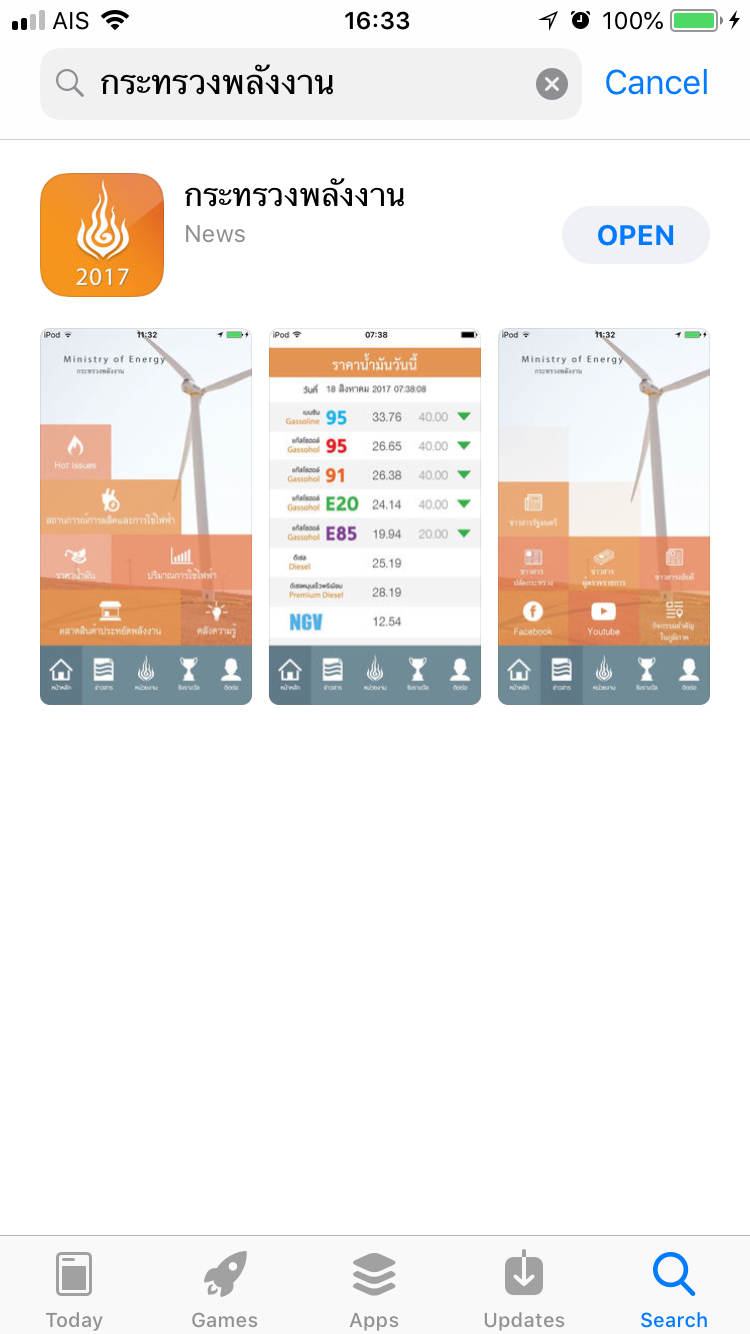 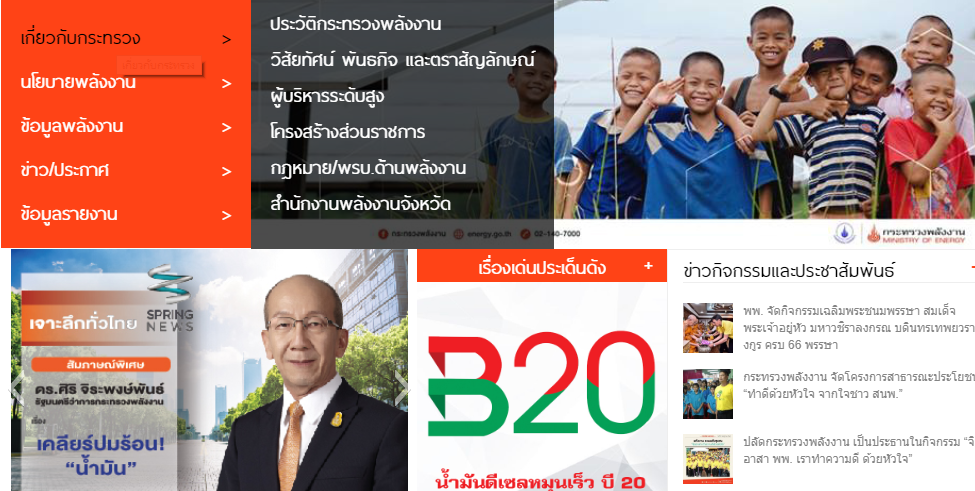 www.energy.go.th
กระทรวงพลังงาน
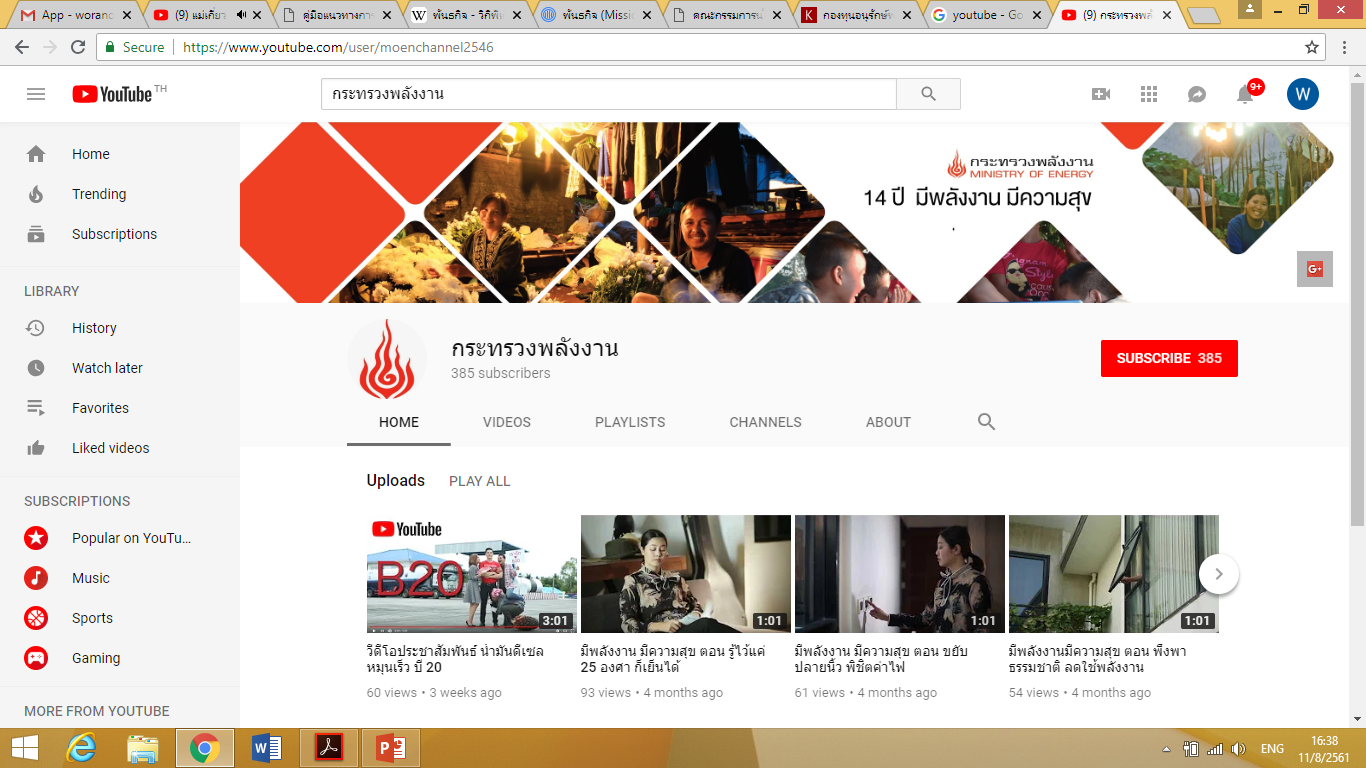 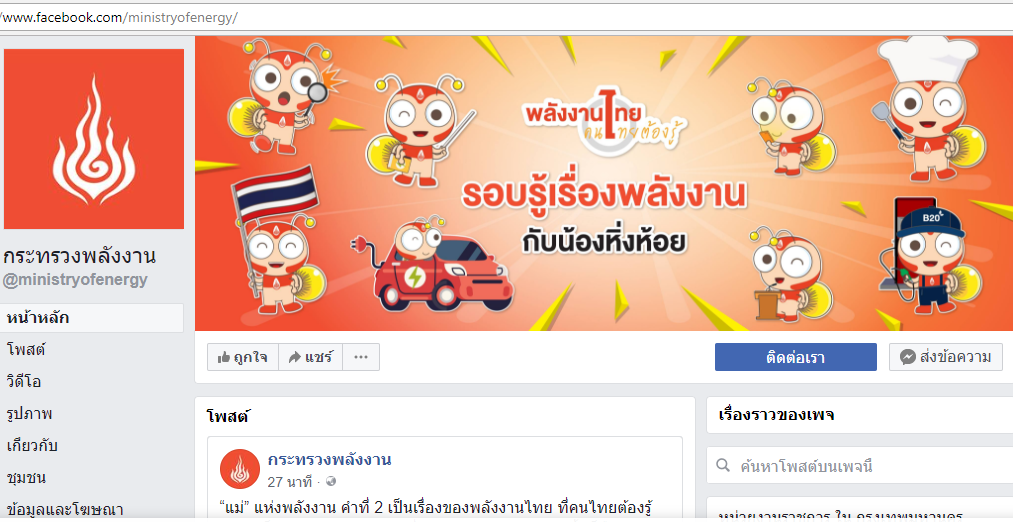 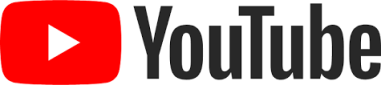 ministryofenergy
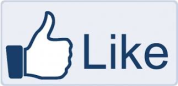 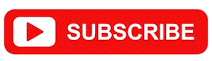 กระทรวงพลังงาน
32
ขอบคุณครับ
33